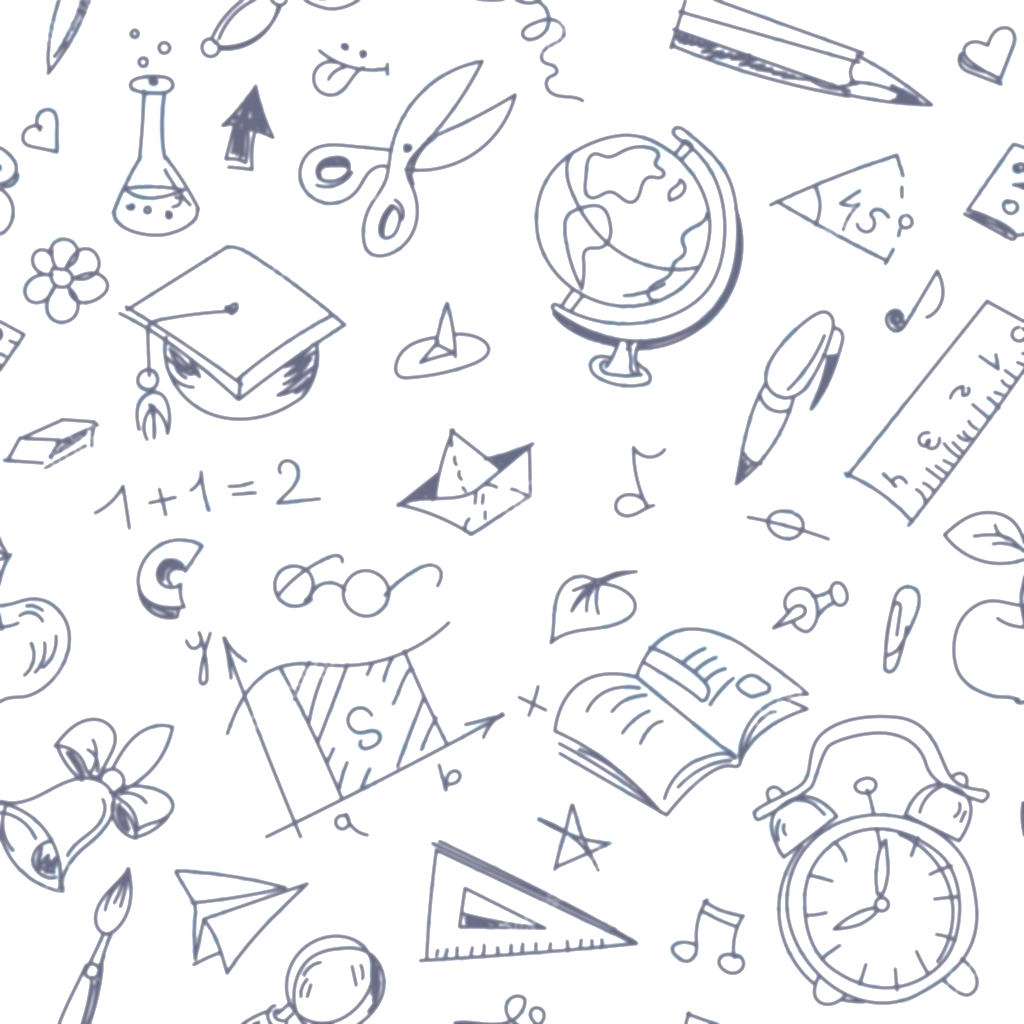 Наставничество как процесс целенаправленного формирования личности
УЧИТЕЛЬ-УЧЕНИК
Наставник это человек, который имеет искреннее желание помочь своему подопечному
УЧИТЕЛЬ-УЧИТЕЛЬ
Успешное закрепление в
 должности педагога
Разносторонняя поддержка обучающихся
ЗАДАЧИ
ЗАДАЧИ
Включённость в педагогическую работу, уверенность, качество преподавания предмета
Улучшение показателей в школе
Использование ППО
Интерес к педагогической деятельности
Помощь в реализации лидерского потенциала
Победы в конкурсах, олимпиадах, соревнованиях
Профессиональное становление учителя
Обеспечение разносторонней поддержки
ТРИ НЕ
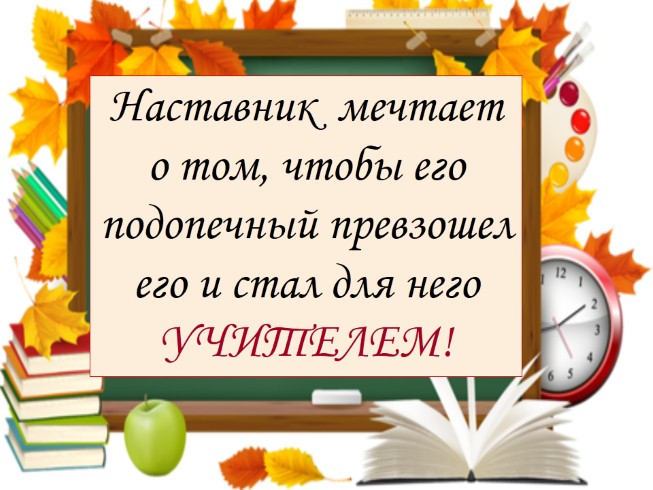 ТРИ НЕ
-Не приказывать
Не поучать
-Не подсказывать решение
-Не навязывай своё
-Не оставляй без внимания
-Не подменяй  работу
Методист МАОУ МО Динской район СОШ № 21 имени Н.И. Горового
Е.Е. Ерёмина